Технопарк «Жигулёвская долина»Размещение на территории технопарка
Технопарк «Жигулевская долина»
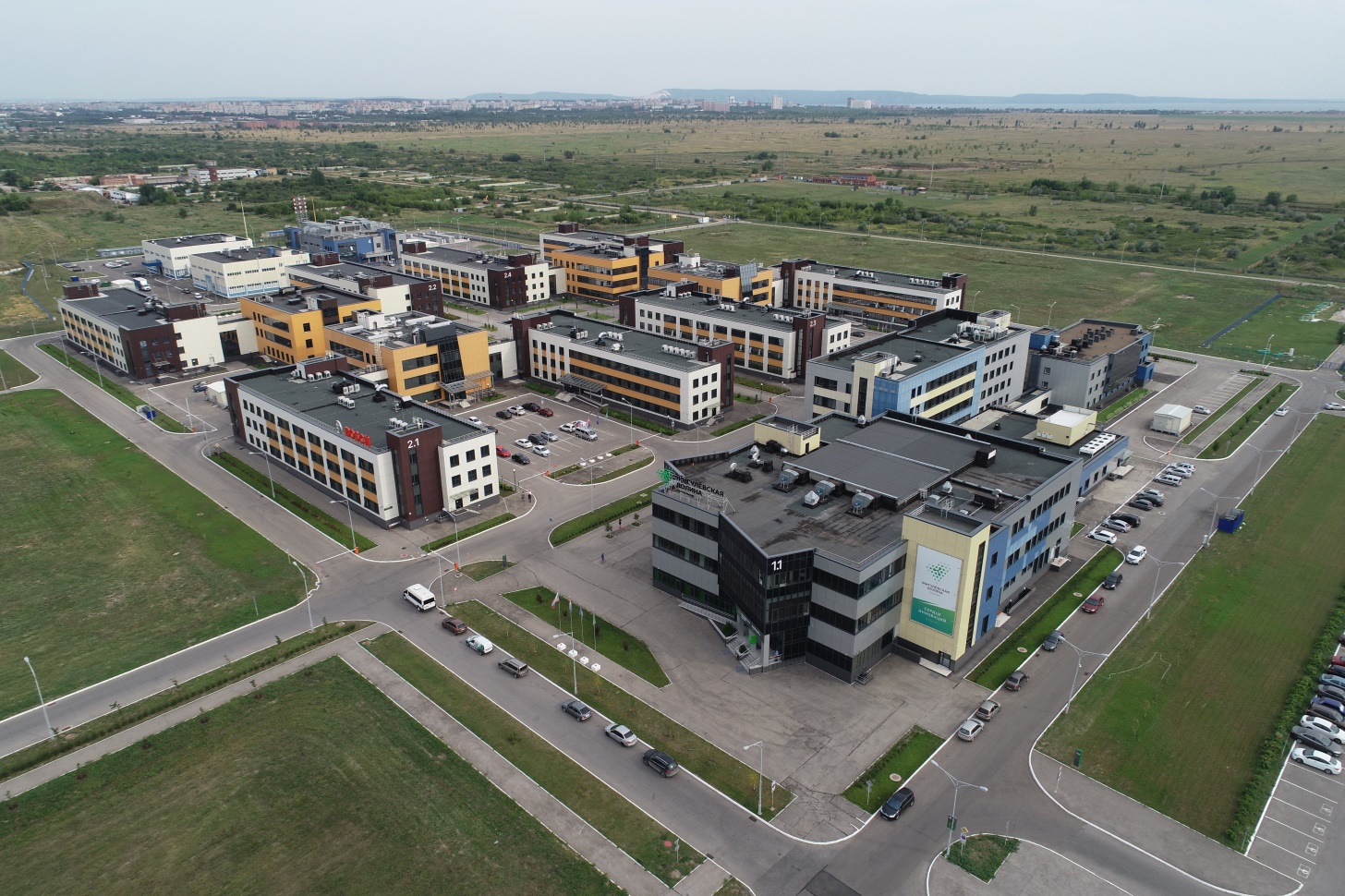 19,2 ГА
площадь земельного
участка
67 000 м²
общая площадь
объектов
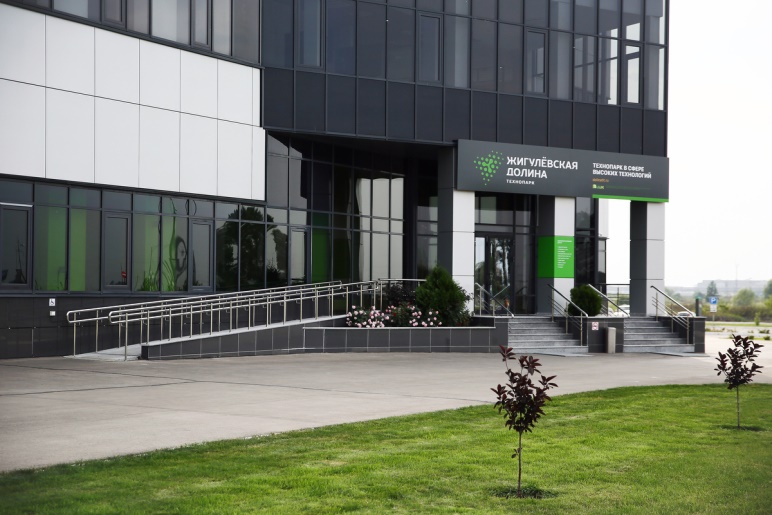 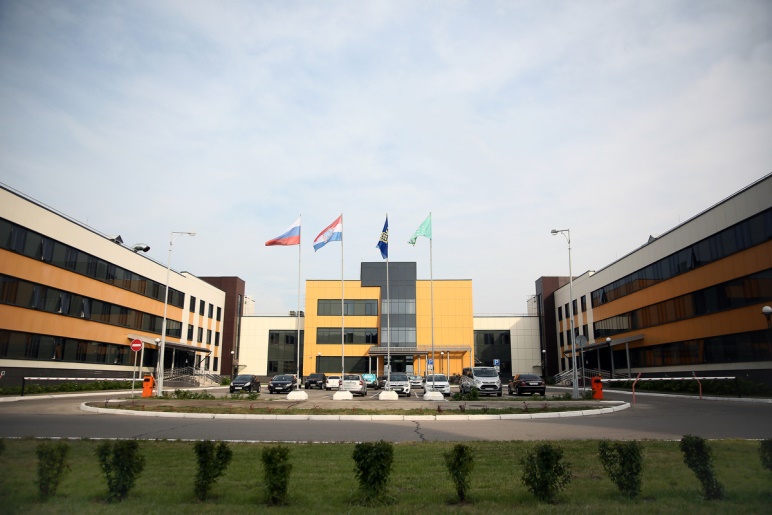 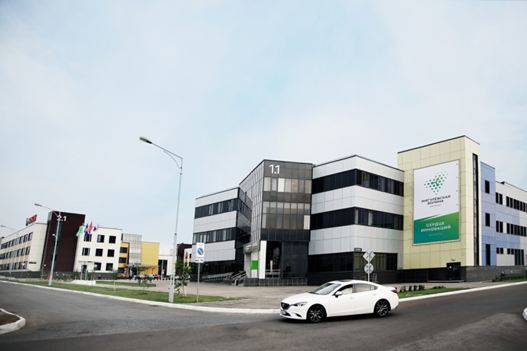 2
Инфраструктура технопарка 
«Жигулевская долина»
2021 год
2022 год
Russian
Business 
Travel & 
MICE Award
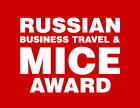 Лучшая альтернативная площадка для мероприятий
Самый эффективный региональный конгрессно-
выставочный центр
Конгресс-центр
Для резидентов  технопарка – в рабочее время  предоставляется бесплатно!
Event-пространство
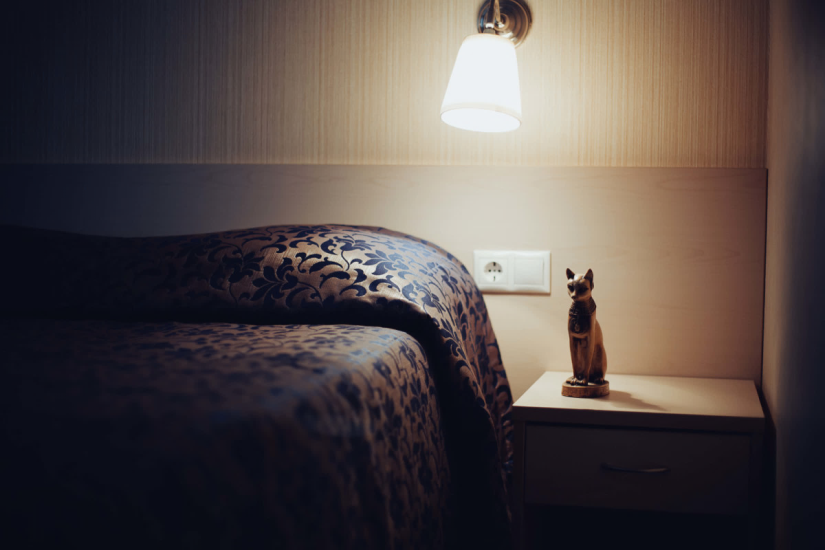 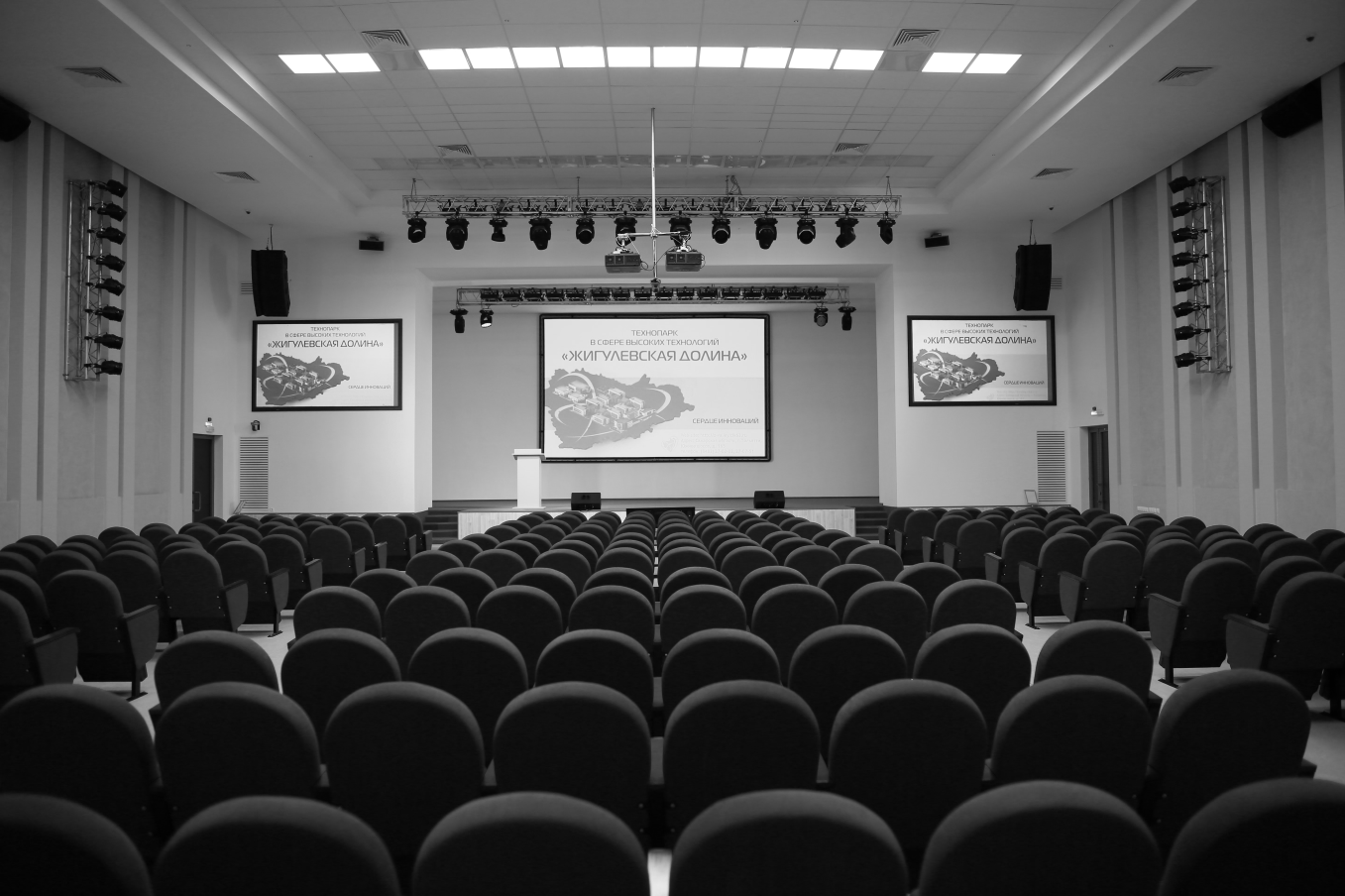 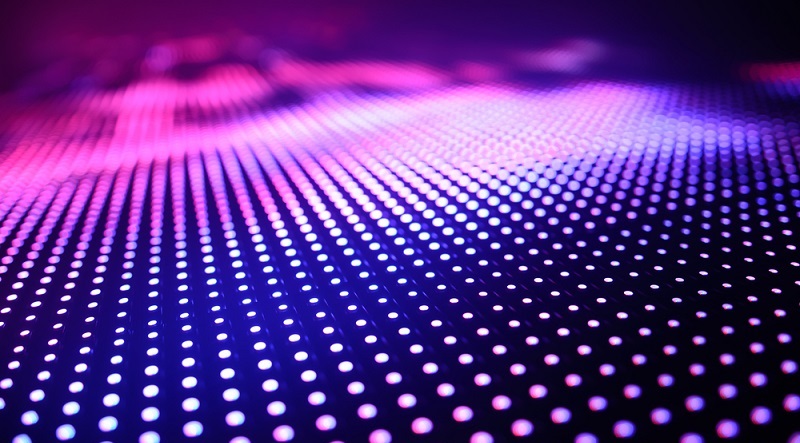 15 конференц-залов
Выставочные галереи
Переговорные комнаты
Современное техническое оснащение
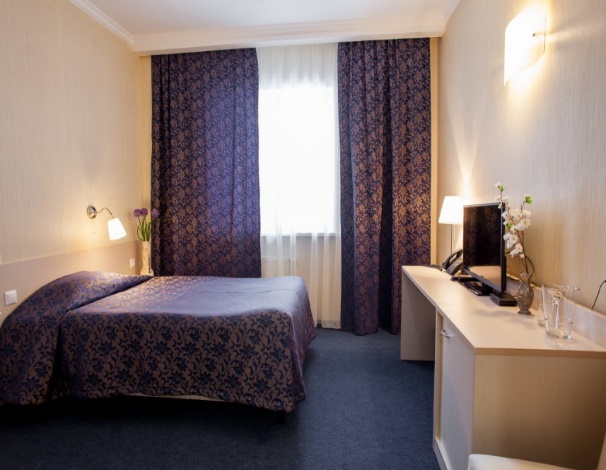 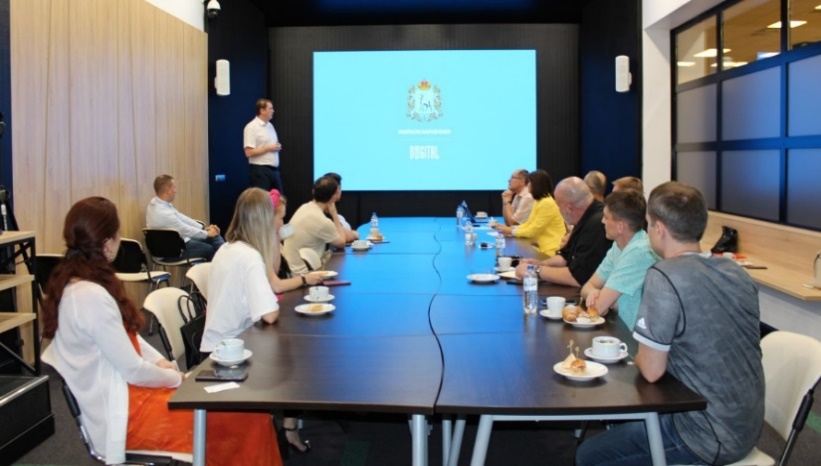 Уютная гостиница на 37 номеров,
в том числе для людей
с ограниченными возможностями
Гостиница
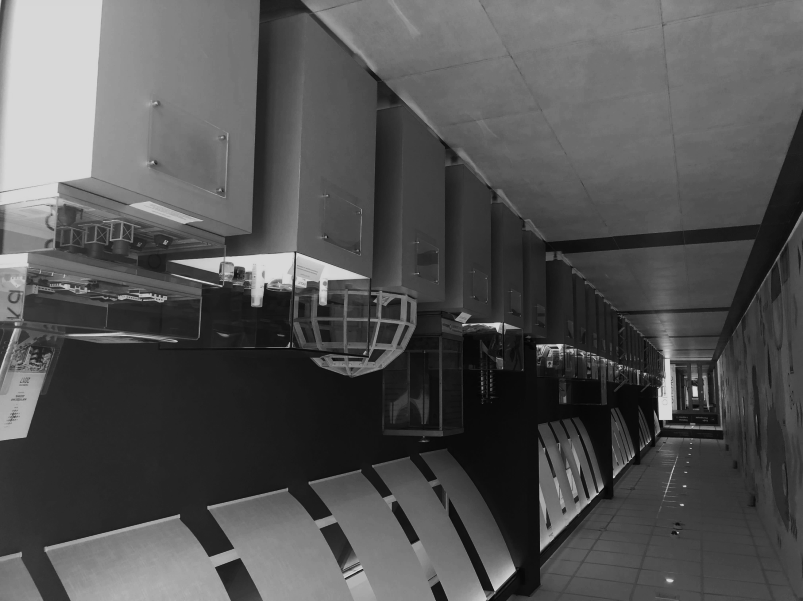 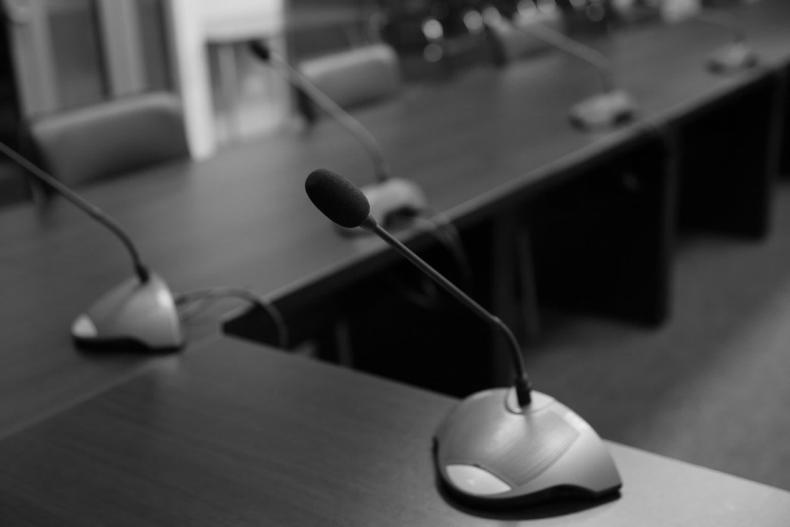 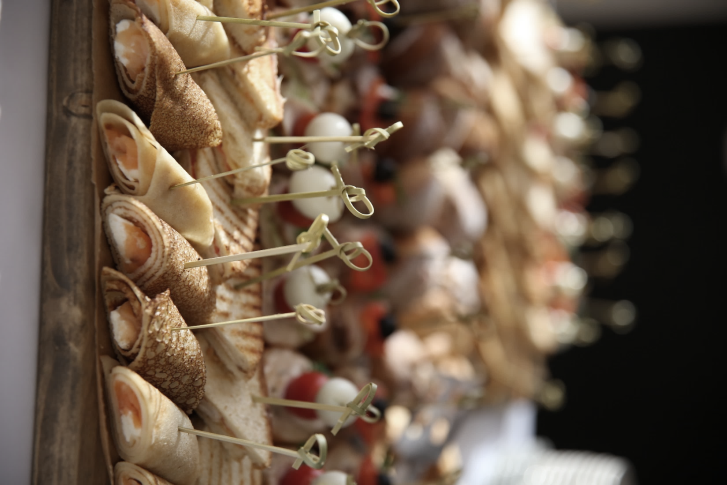 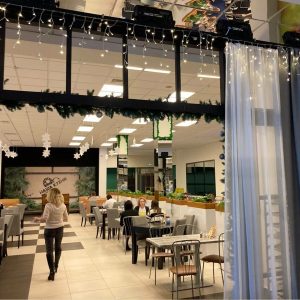 Многофункциональный комплекс, который включает в себя ресторан, кейтеринговое обслуживание, обслуживание деловых обедов
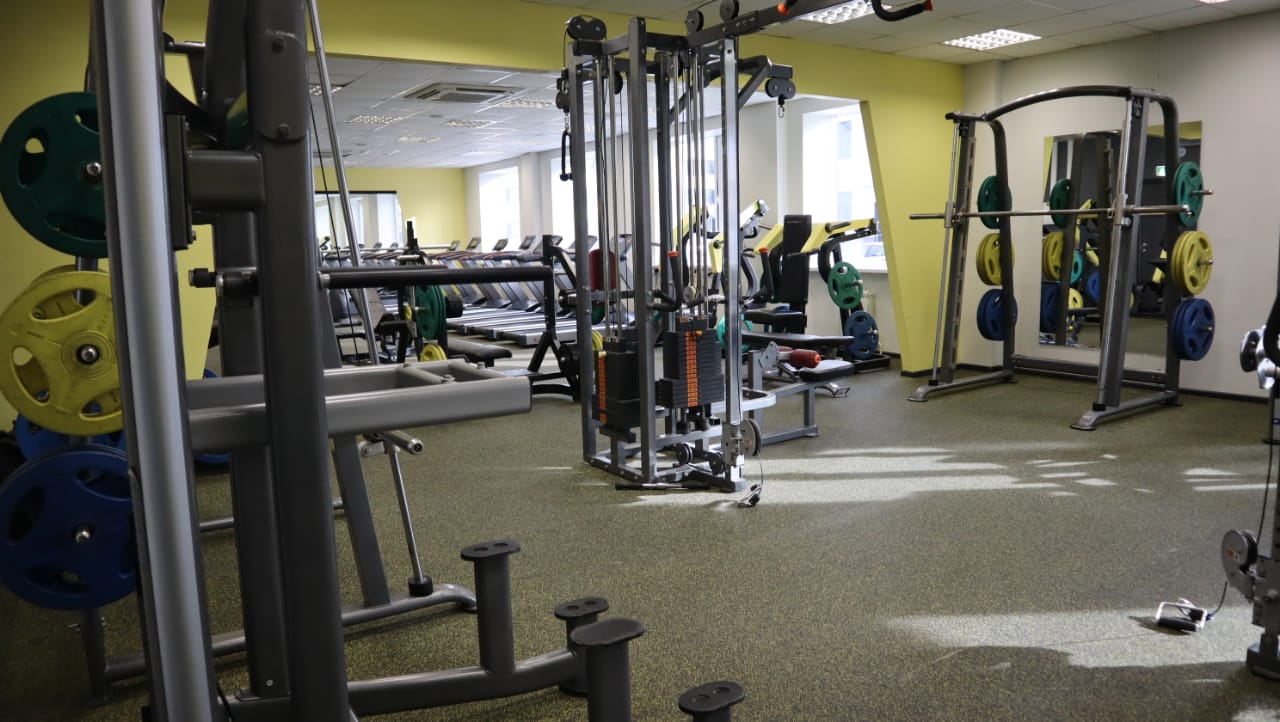 Ресторация
Фитнес-центр «NEO»
Тренажёрный зал оснащён тренажёрами на все группы мышц и зоной свободных весов.
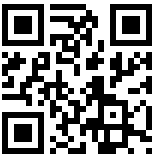 Конгресс-центр
технопарка
3
Места общего пользования
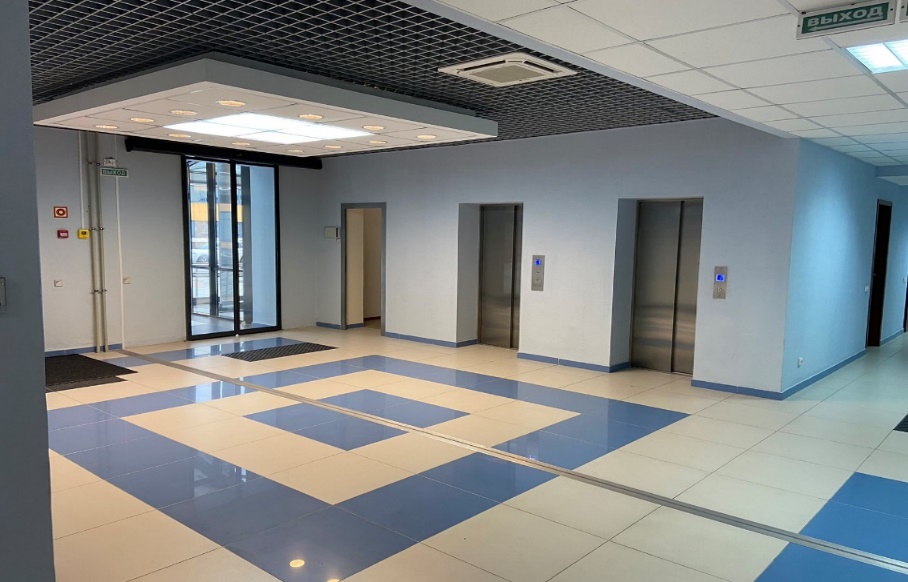 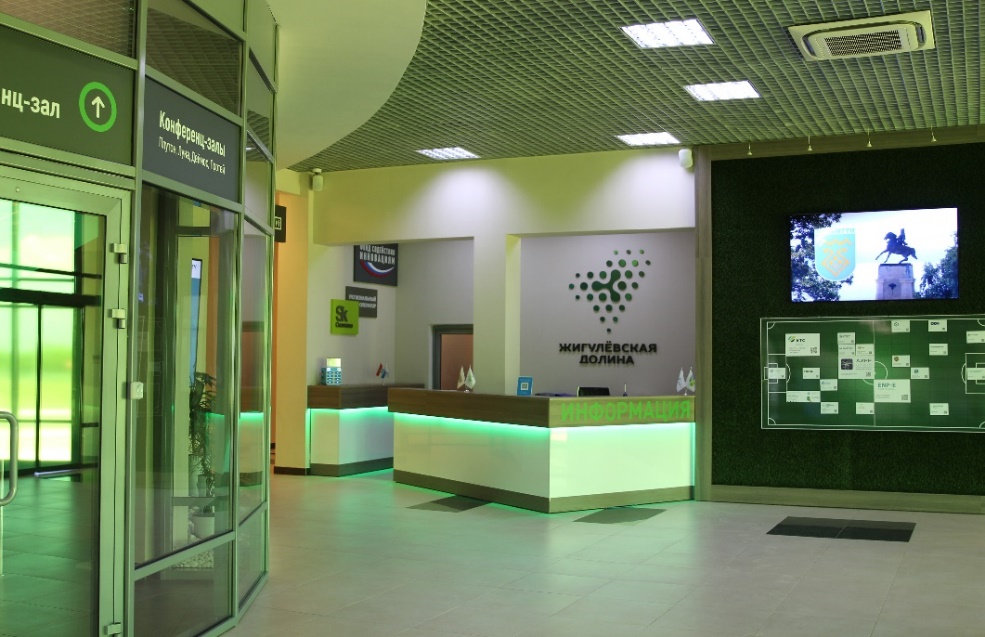 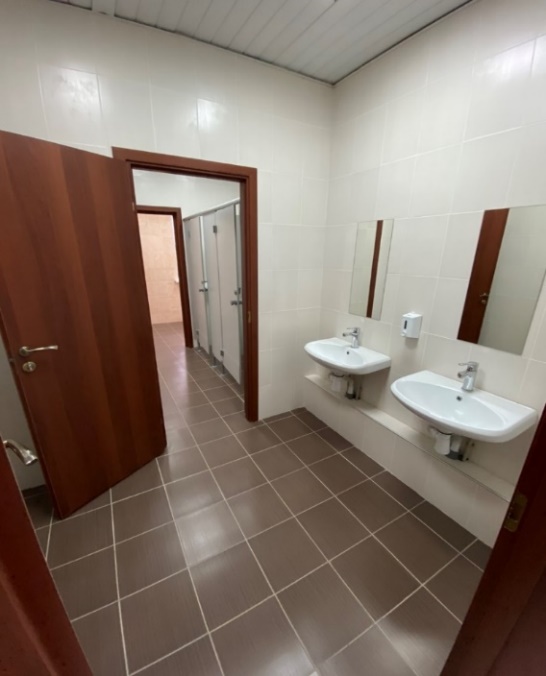 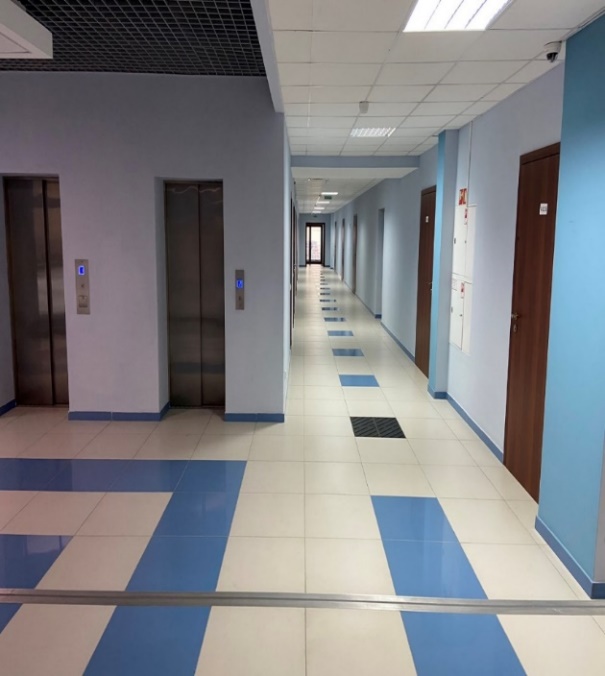 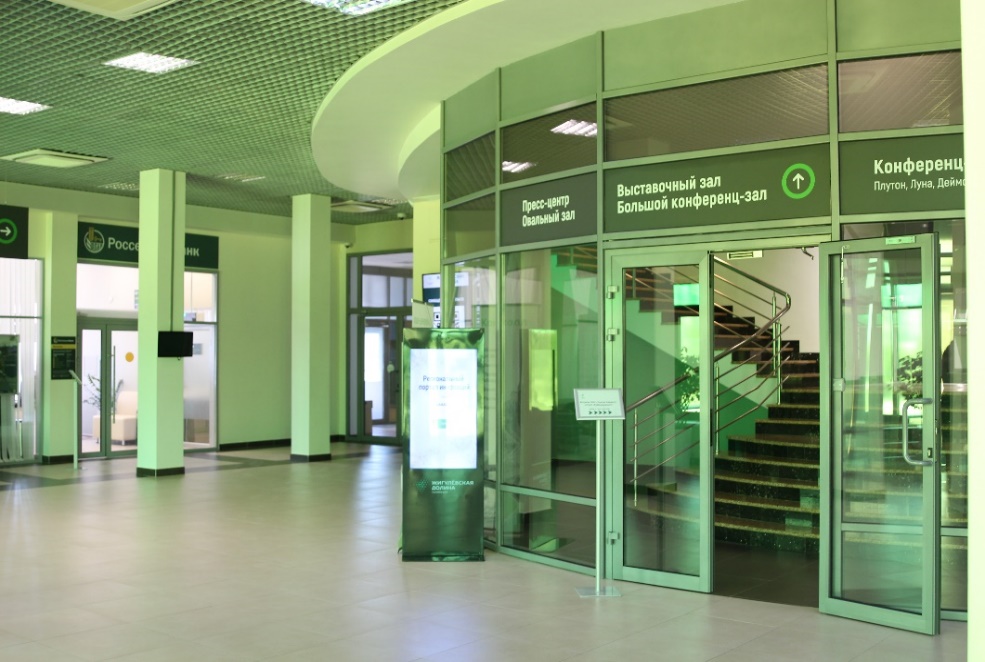 4
Возможности размещения на площадях технопарка
Для размещения предлагаются свободные офисные/лабораторные помещения, оборудованные системой кондиционирования
Арендная плата
В стоимость арендной платы входит
От 320руб./кв.м
охрана, влажная уборка
ежедневная уборка мест общего пользования
все коммунальные затраты, кроме электроэнергии
за помещения в корпусах офисно-лабораторного типа
Электроэнергия
тарифицируется и оплачивается в соответствии с показаниями индивидуальных счетчиков в помещении
Интернет и телефония
по отдельному договору непосредственно с провайдером.
Парковочные места
общая парковка  - бесплатно
у  корпусов – 800 руб./1 машиноместо
5
Офисные помещения
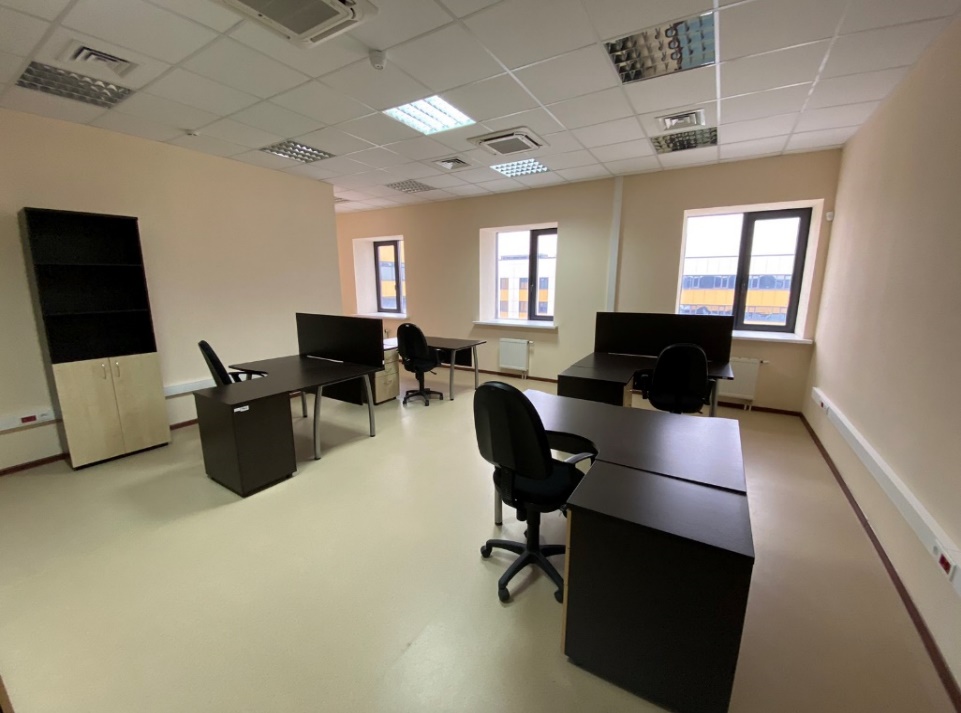 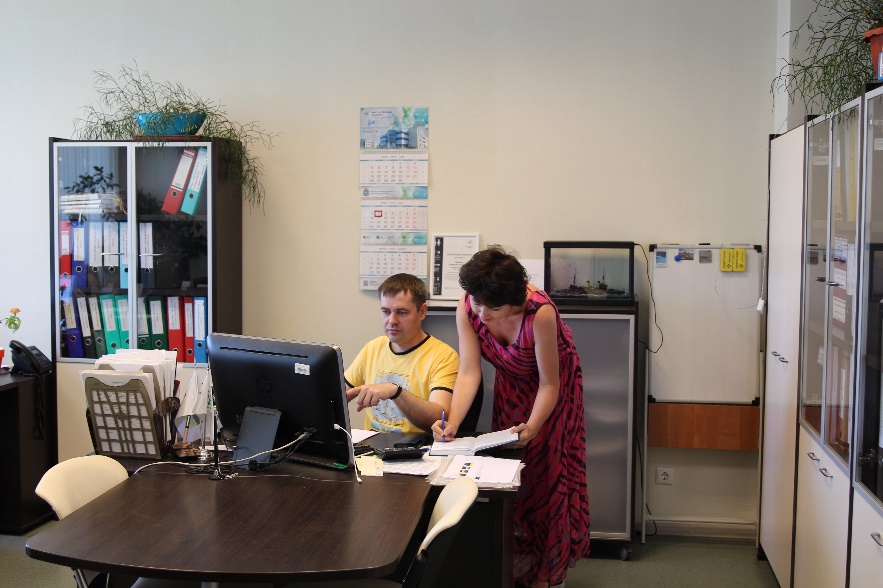 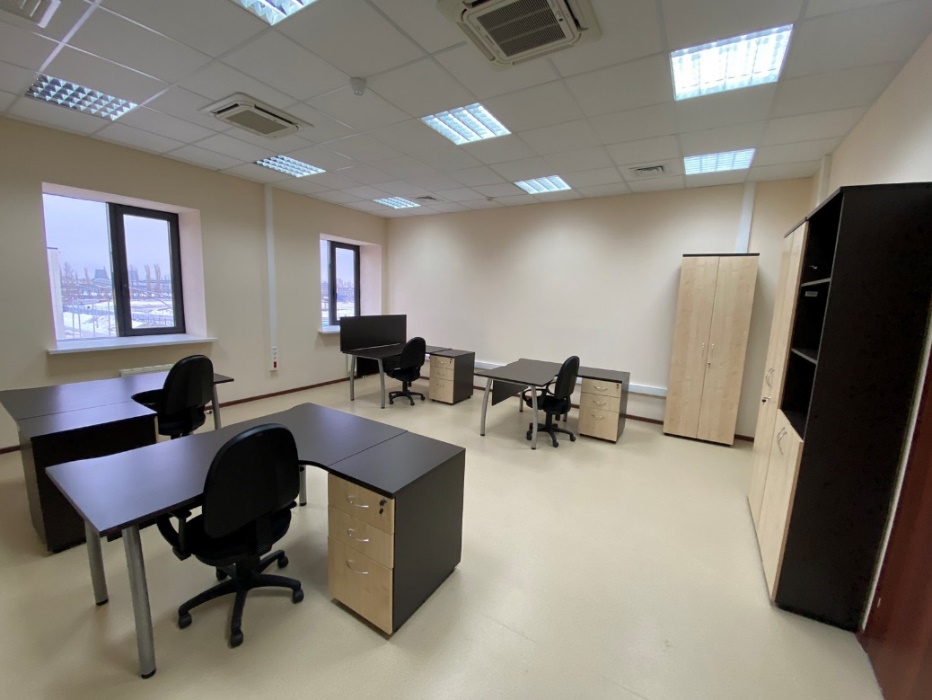 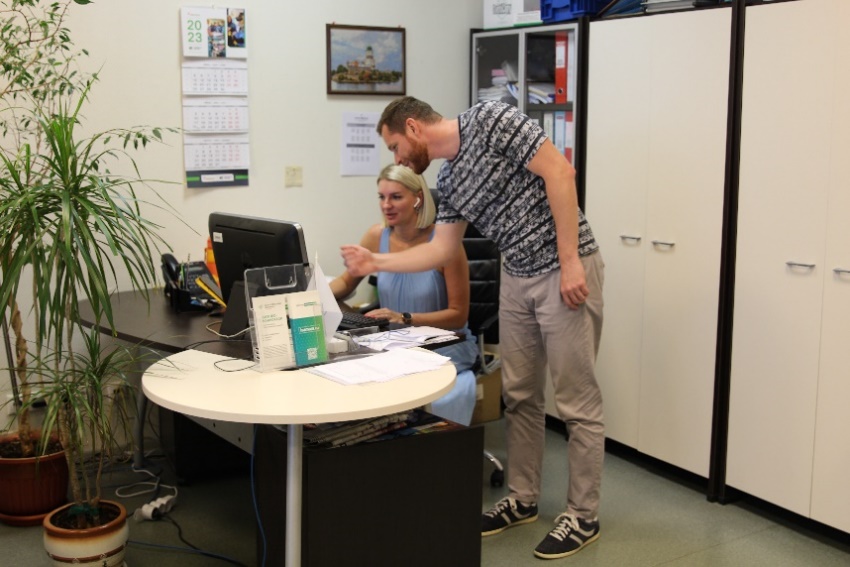 6
Примерный перечень оборудования для офисов
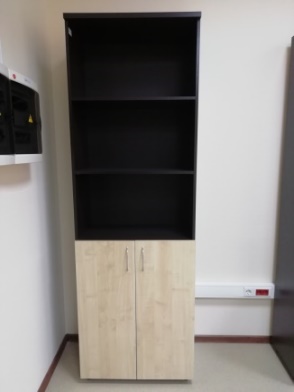 Компьютер DEPO Neos 680MN
Операционная система:Windows 10Pro. 
Процессоры: Intel® i5
Жесткий диск: 1ТБ
Внешние накопители:
ОЗУ: 8 ГБ.
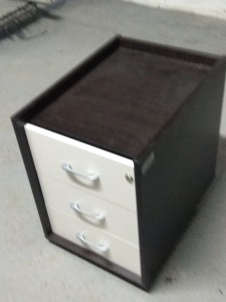 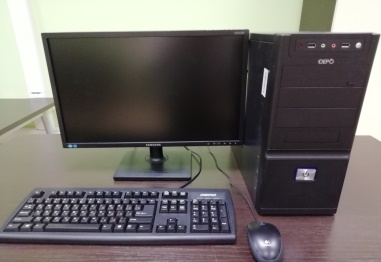 Шкаф для документов
Тумба подкатная
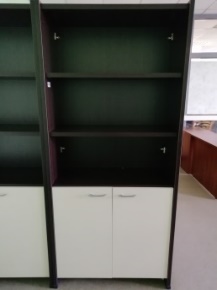 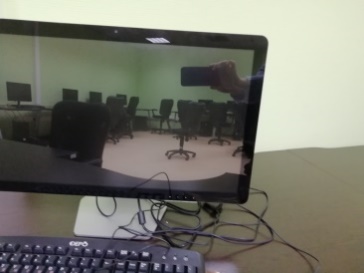 Моноблок DEPO Neos C523
Операционная система:
Windows 10Pro.
Процессоры: Intel® i5
Жесткий диск: 500 ГБ
Внешние накопители:
ОЗУ: 8 ГБ.
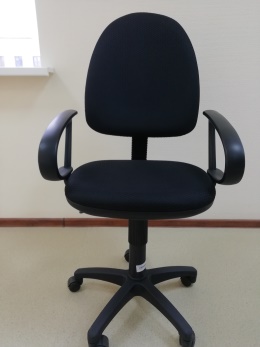 Шкаф для документов
Кресло рабочее
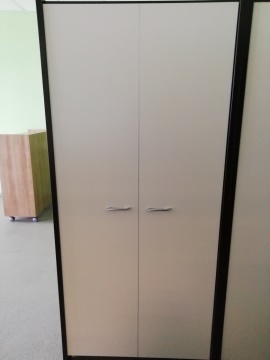 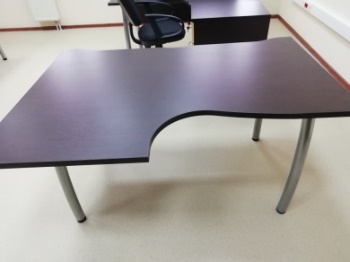 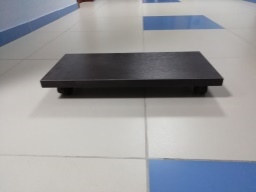 Подставка под 
системный блок
Шкаф для одежды
Стол рабочий угловой
7
Организация рабочих мест
Оборудование для офисов:
Компьютерная техника: моноблоки или компьютеры DEPO
Офисная мебель: рабочие столы с приставными тумбами, кресла, шкафы для одежды, шкафы для документов
Сервисным компаниям – на условиях аренды
Резидентам - безвозмездно
Офисная мебель и компьютерная техника предоставляются
Примерная стоимость в месяц:
Компьютер – 400 руб.
Рабочий стол – 100 руб.
Шкаф для одежды – 100 руб.
Тумба – 60 руб. 
Стул – 80 руб.
Шкаф для документов – 60 руб.
Компьютерная техника - с внесением единоразового платежа (не более 1 тыс. руб.)
Офисная мебель - безвозмездно
8
Этапы заключения договора аренды помещения
2
3
1
ЭТАП 1
ЭТАП 2
ЭТАП 3
подписание соглашения о реализации инновационного проекта (соглашения о сотрудничестве для сервисных компаний)
подписание 30-дневного договора аренды без прохождения аукционной процедуры (в случае необходимости срочного расположения на территории технопарка);
подача заявки на участие в аукционе на право заключения договора аренды
согласование договора аренды МЭР СО и МИО СО
подписание договора на возмещение затрат на коммунальные услуги
подведение итогов аукциона
подписание договора аренды
вступление договора аренды в силу (дата — по согласованию, но не ранее 10 дней с момента подведения итогов аукциона)
! Договор аренды заключается на неопределенный срок и не подлежит государственной регистрации
9
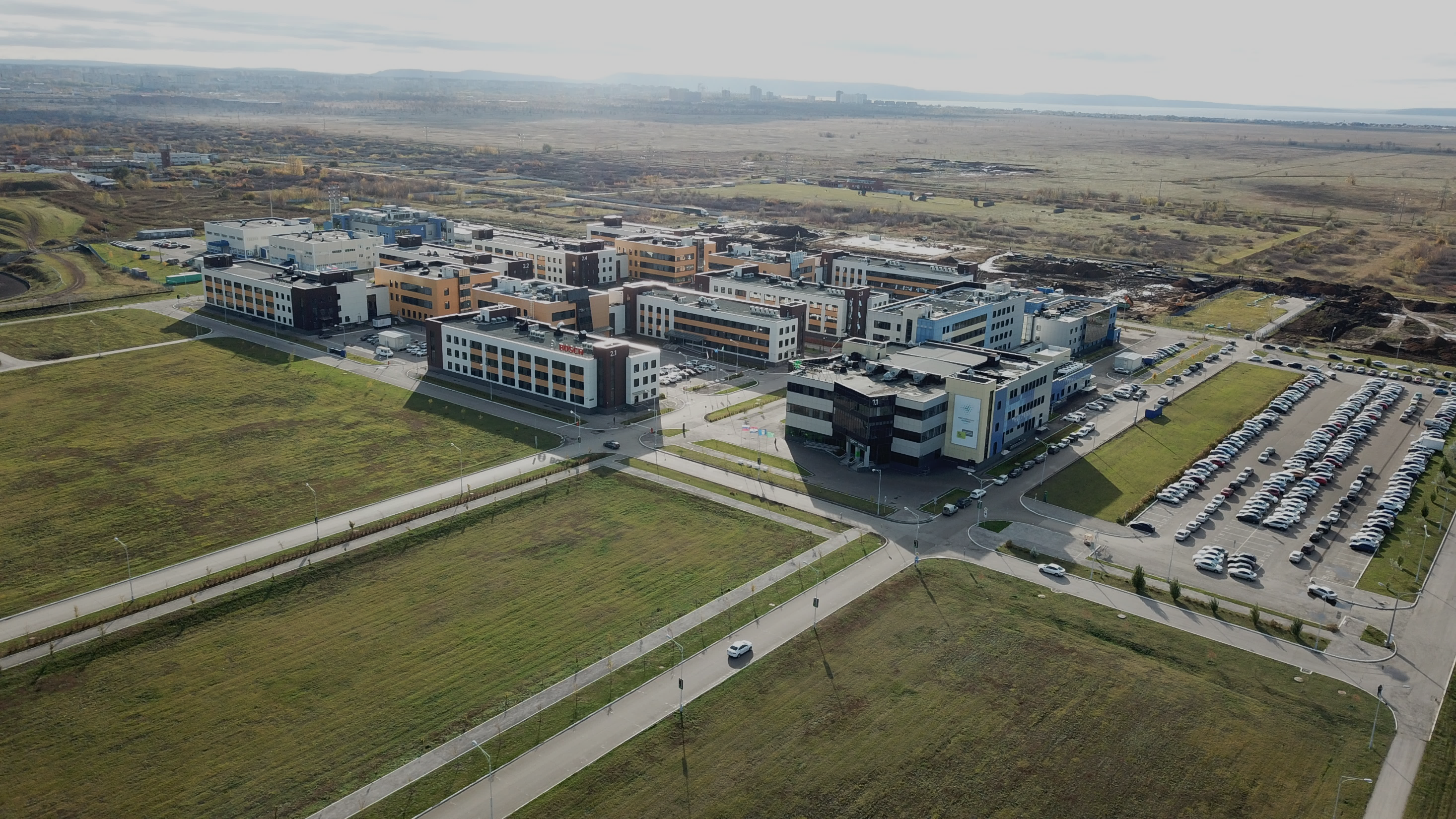 Делаем 
будущее вместе
Рыженкова Мария, 
специалист ГАУ «ЦИК СО»
8 (8482) 93-00-93, доб. 903
rizenkova.m@cik63.ru
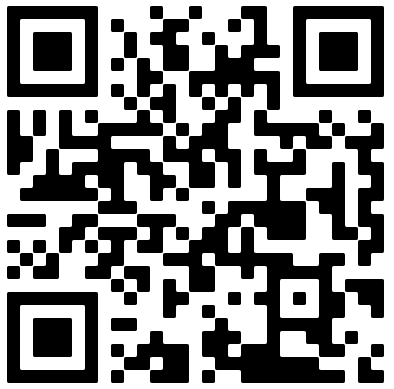 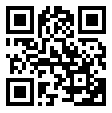 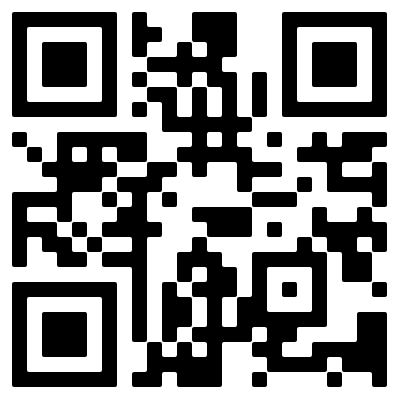 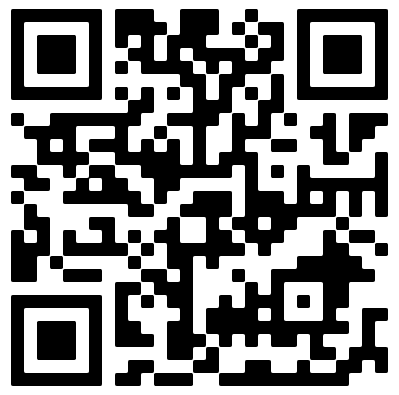 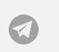 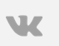 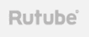 Технопарк
Мы в контакте
Мы в телеграме
Мы в Rutube